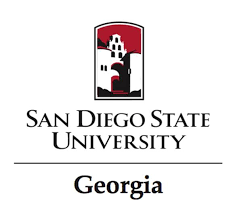 Nitrogen Dioxide (NO2) Measurement and Data Analysis Using Sensors
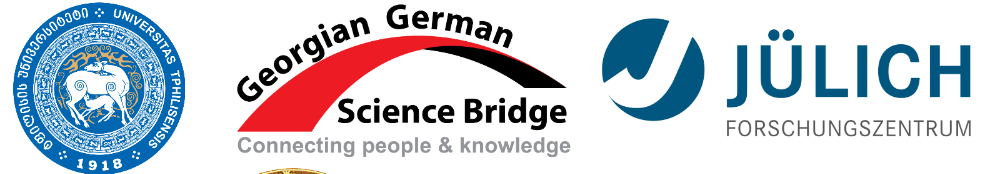 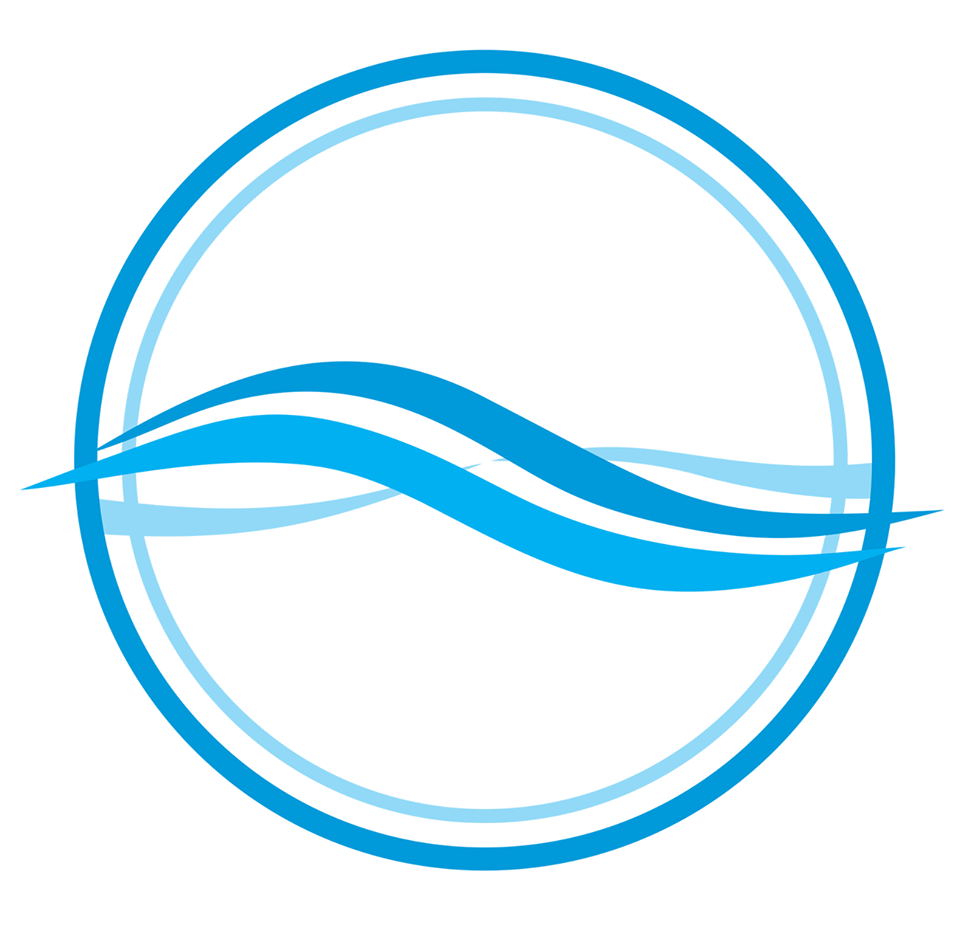 Presenter: Lika Kirtadze
likakirtadze99@gmail.com
Supervisor: Dr. Giorgi Jibuti
Tbilisi, September 16, 2022
[Speaker Notes: Hello Everyone, First of all I would like to introduce myself. My name is lika Kirtadze, I am graduate student from San-diego state university Georgia, my major is chemistry. Today I am going to present about determining of nitrogen dioxide in atmosphere and analysis of the collected data. This research weas conducted in 2021 as a junior student as my undergraduate research at Tbilisi State university atmosphere research laboratory atmo-sim lab. Also, I would like to highlight the role and involvement of National Environmental Agency in this research.]
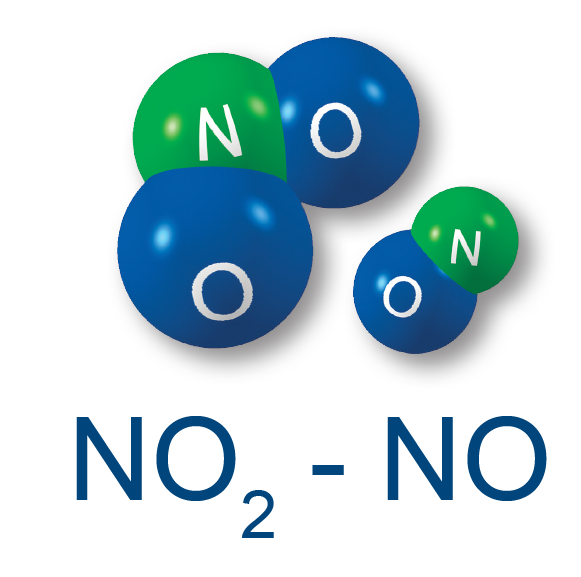 1
[Speaker Notes: The main source of nitrogen dioxide resulting from human activities is the combustion of fossil fuels (coal, gas and oil) especially fuel used in cars. Elevated levels of nitrogen dioxide can cause damage to the human respiratory tract and increase a person's vulnerability to, and the severity of, respiratory infections and asthma. Long-term exposure to high levels of nitrogen dioxide can cause chronic lung disease.]
2
T204 chemiluminescence instrument USA EPA-approved NO/NO2/NOX/O3 instrument
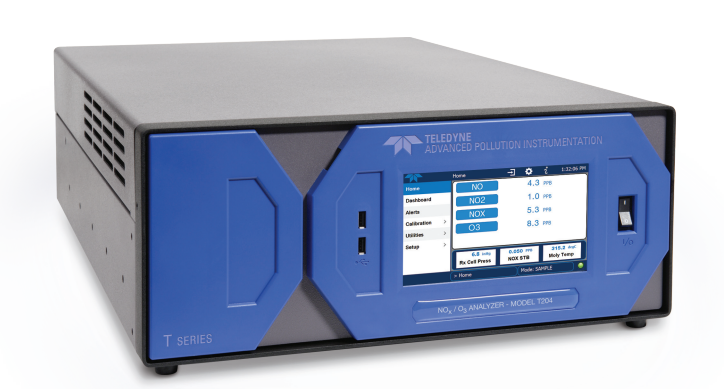 Flying laboratory, containing electrochemical sensors measuring different sorts of pollutants, including NO2
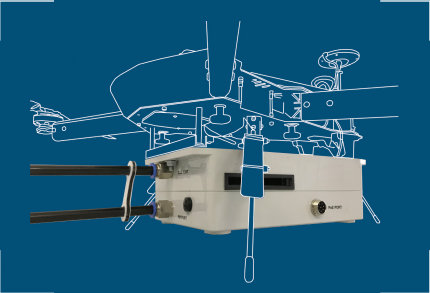 [Speaker Notes: In this presentation you will see the NO2 measurement results by using of two different instruments. First is chemiluminescence instrument and second is electrochemical sensor.]
Functioning Scheme of Teledyne NO2 Analyzer
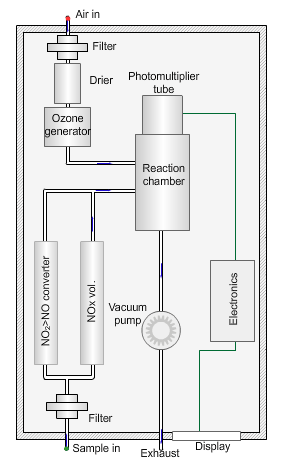 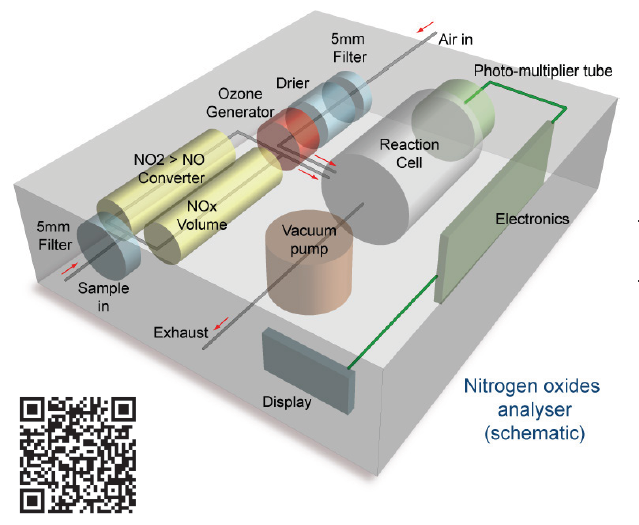 3
[Speaker Notes: Now I want to briefly describe working principle of both type of techniques. 
Reactions that involve light as a rection product is called chemiluminescence reaction. Every electron that is on the high energetic level, tends to have low energy and became stable. While electron goes from high energy level to low energy level energy is released in terms of light. This principle is used in this instrument as it measures Nitrogen dioxide. When nitrogen monoxide reacts with ozone exited state nitrogen dioxide is formed. While high energylevel nitrogen dioxide is transformed in stable molecule, energy is released  as a light.]
General Schematics of Electrochemical Sensor
4
5
SOWA Electrochemical Sensor  Installed on National Environmental Agency’s Station
6
Analysis of Collected Data
Data has been divided in two parts Day time data and Night-time data
Day-time data 07:00:00 am  -  10:00:00 pm
Night-time data 10:00:00 pm – 07:00:00 am
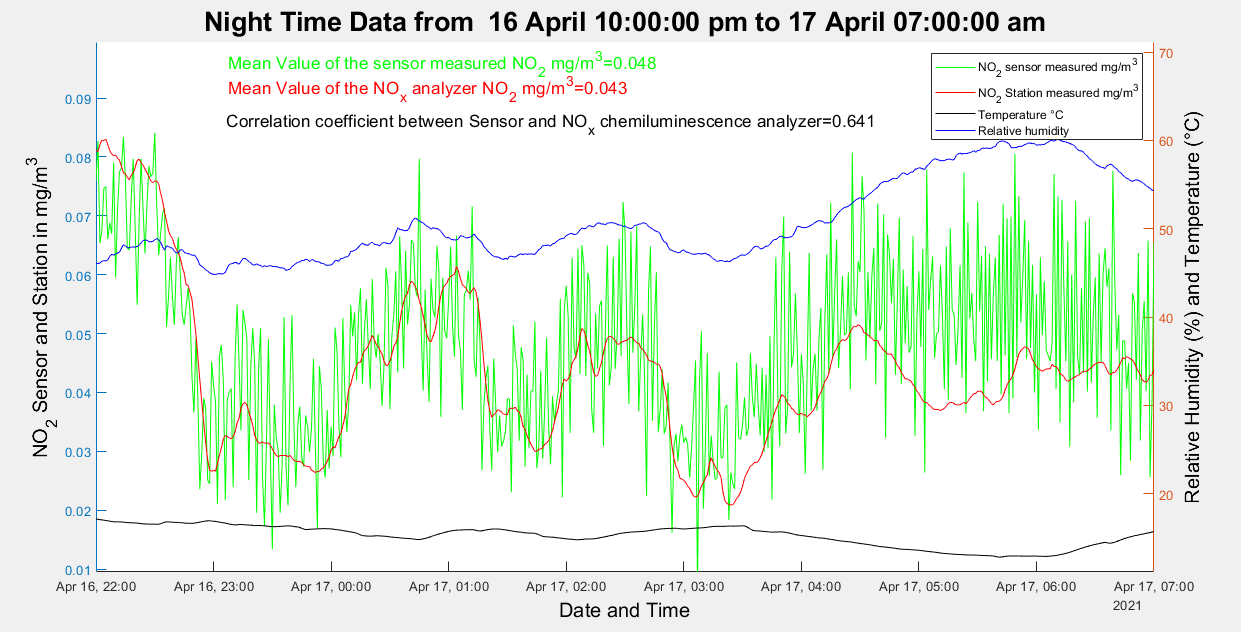 7
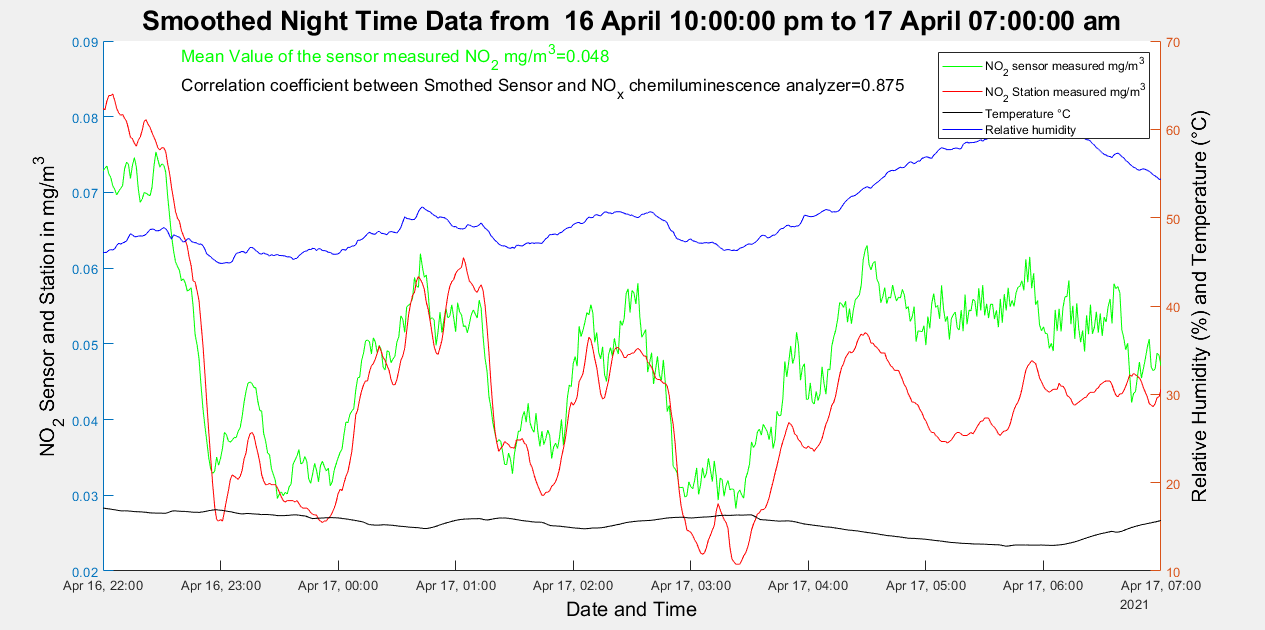 8
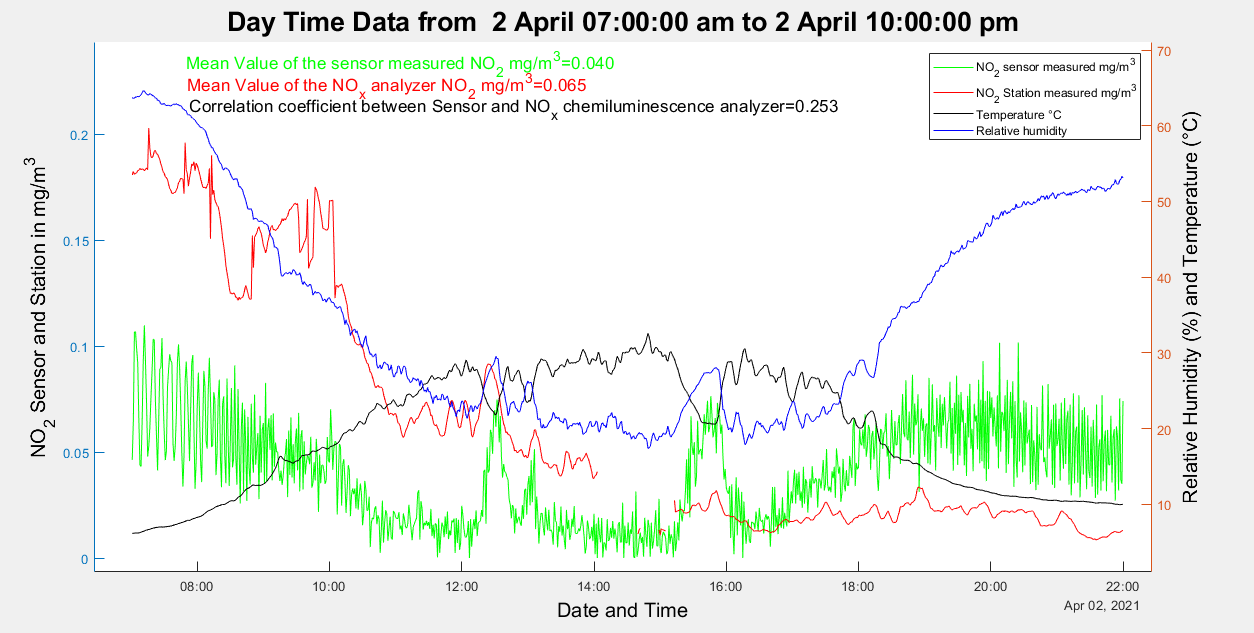 9
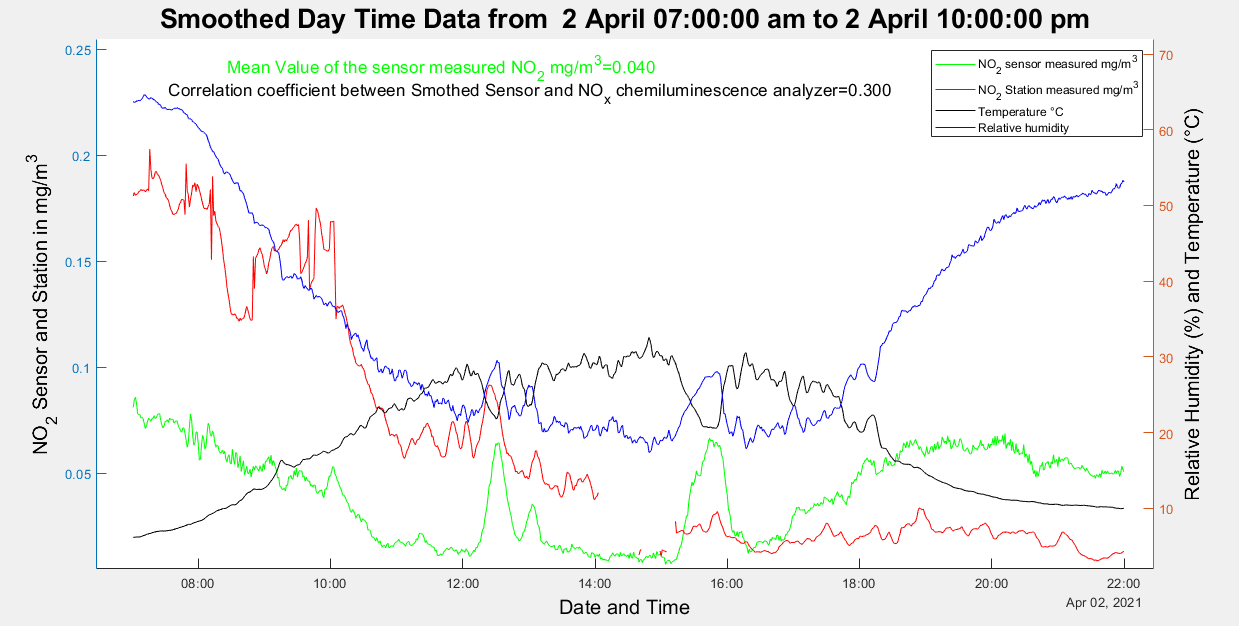 10
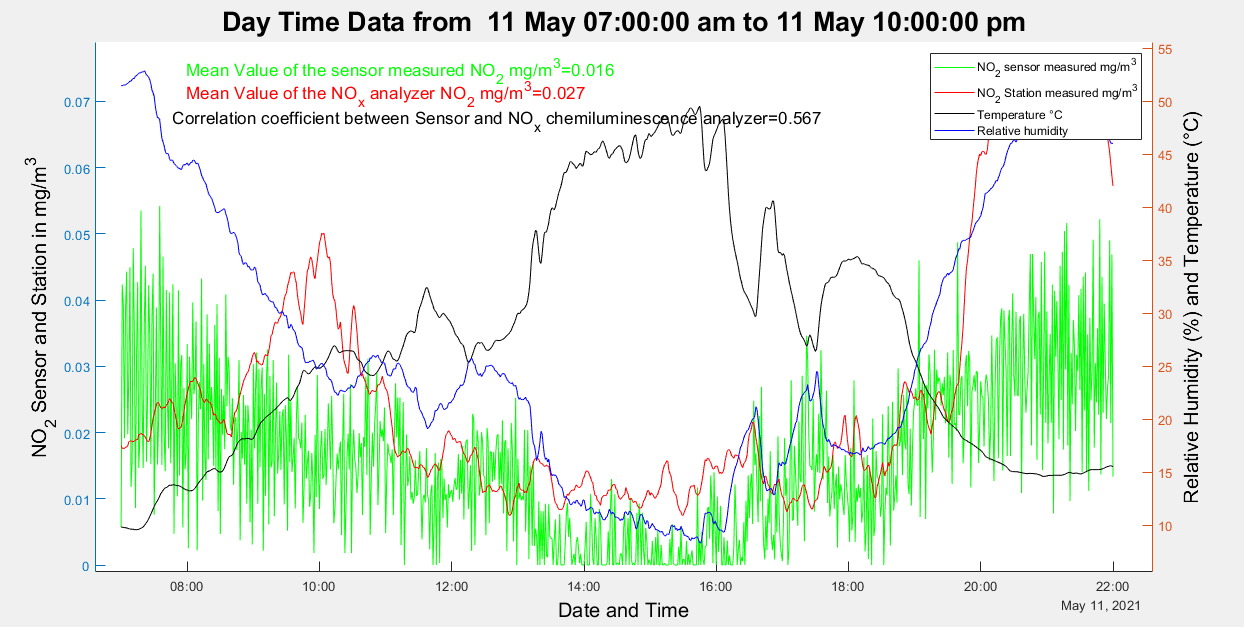 11
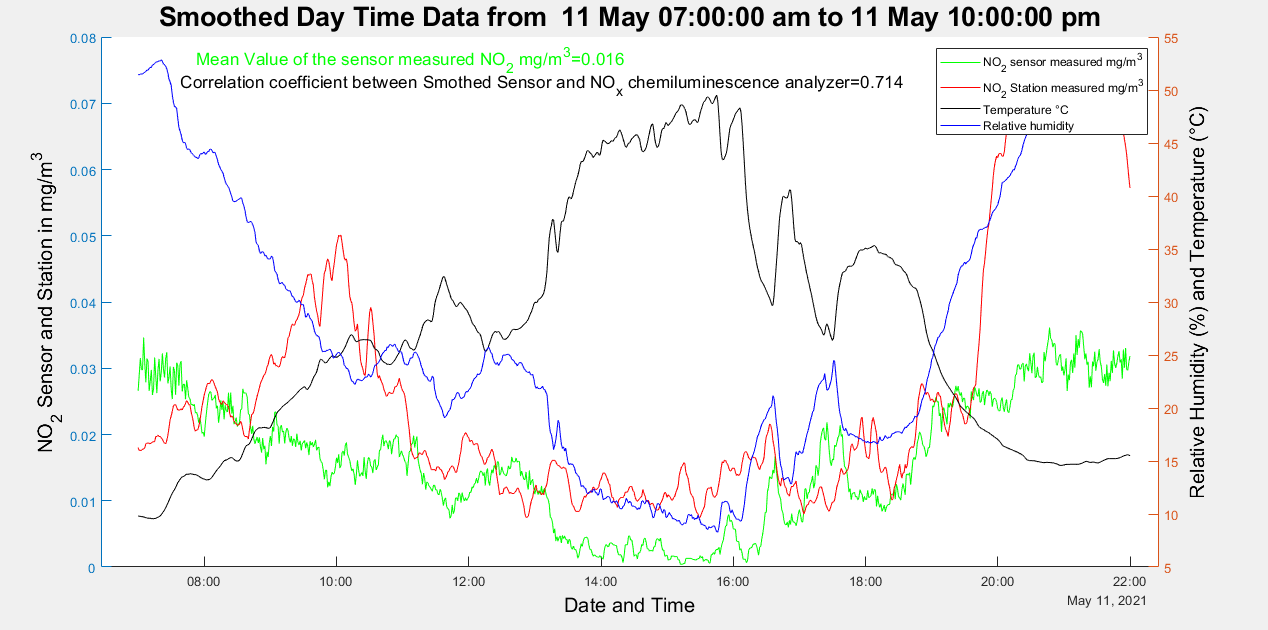 12
03/04/2021  27/05/2021 NO2 mg/m3
NO2 Sensor mean = 0.027 mg/m3
NO2 Station mean = 0.029 mg/m3
Correlation Coefficient = 0.3
13
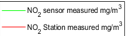 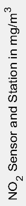 Date and Time
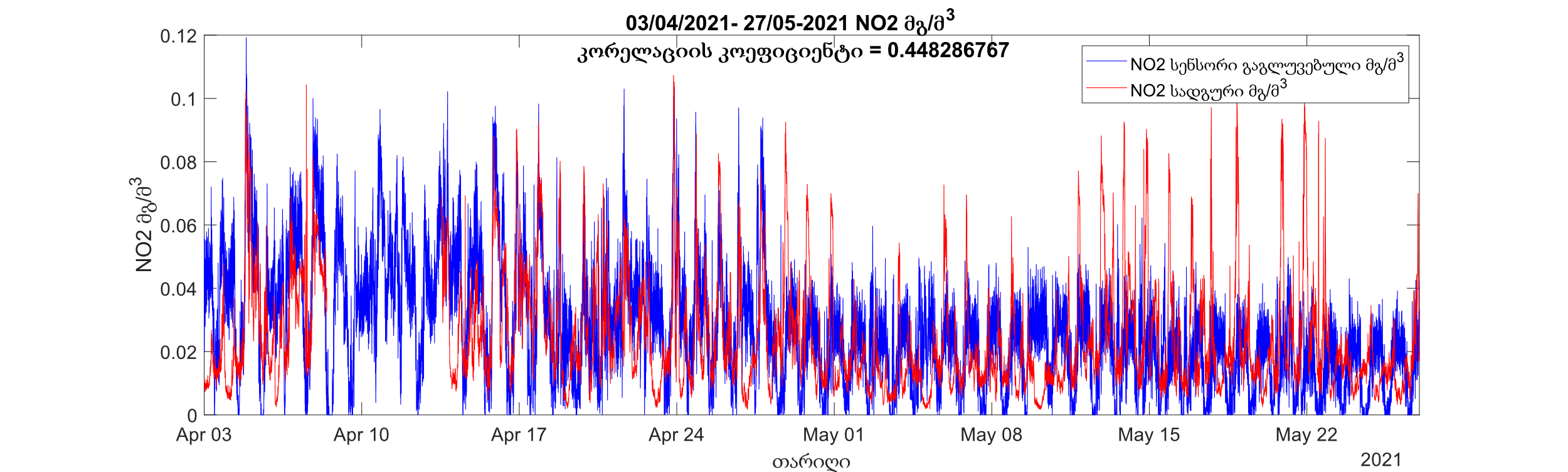 03/04/2021 27/05/2021 NO2 mg/m3
Correlation Coefficient = 0.448
Mean Value of Sensor Measured Data= 0.027 mg/m3
14
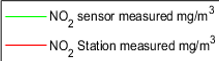 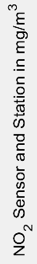 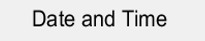 15
Julich Sensors
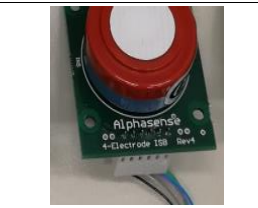 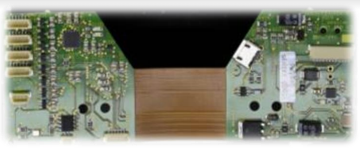 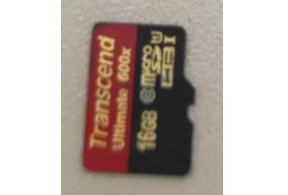 NO2 Sensor
Measuring Board
Micro-SD CARD
16
Conclusion
Cost-Effective Sensors Might be Used as an Effective Measuring Techniques
17
Thank You For Attention!!